Новинки ультрафиолетовых излучателей от НИИИС имени А.Н. Лодыгина
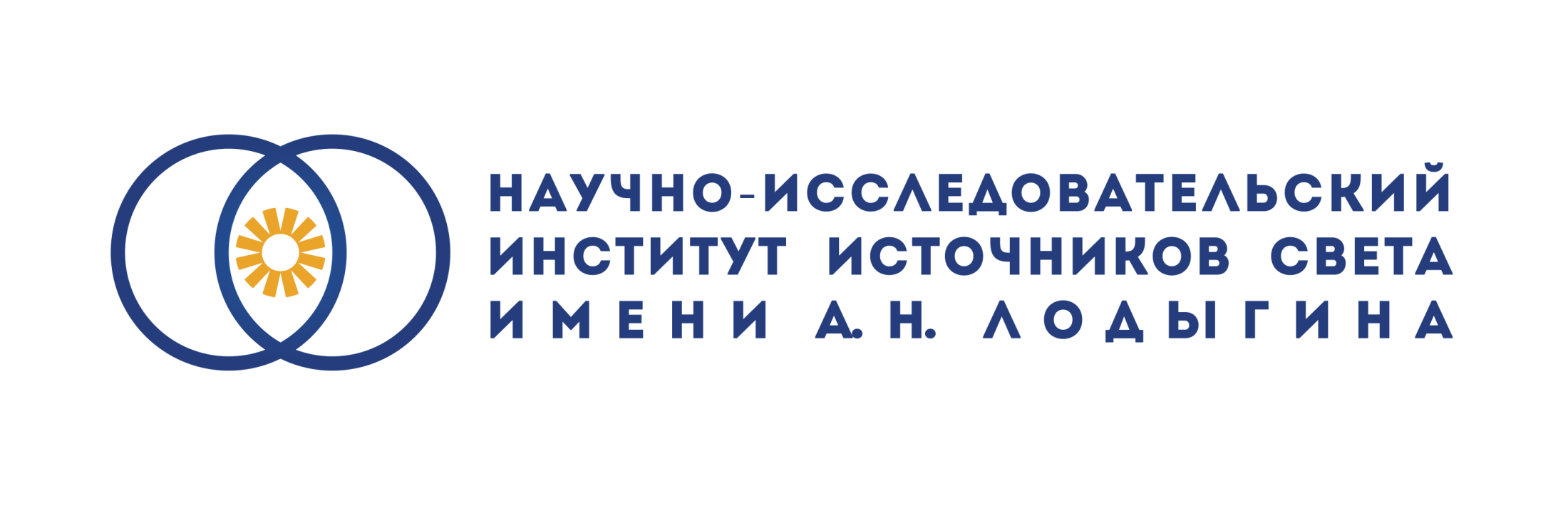 Экологически безопасные ультрафиолетовые излучатели
ДБА 15
ДБ 15 П
ЛУФТ 40 П
ЛЖ 18 П
ЛАМПЫ ТИПАДБА
Конструкция лампы имеет ряд особенностей, обеспечивающих ее эффективность
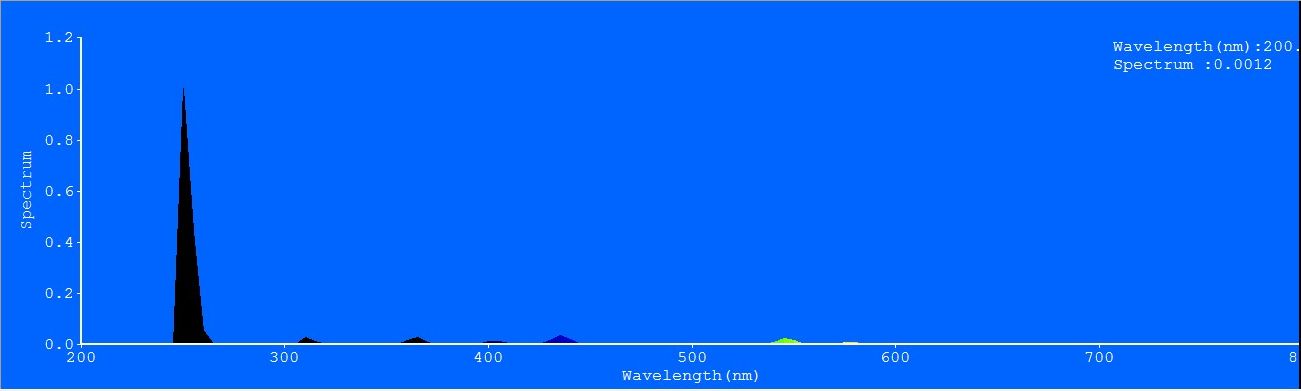 Наличие пускового и рабочего флажков увеличивают скорость запуска лампы
Лампа снабжена дозатором, обеспечивающим возможность регулирования необходимого количества ртути в течение всего срока эксплуатации
ДБА 15 экологически безопасна при эксплуатации, поскольку ртуть в лампе за счет специальной амальгамы находится в связанном состоянии
Сравнительная таблица характеристик ДБА 15 и ДБ 15
ЛАМПЫ ТИПАДБ
Экраны обеспечивают защиту внутренней поверхности колбы от «распыления» вольфрама электрода, что исключает потемнение
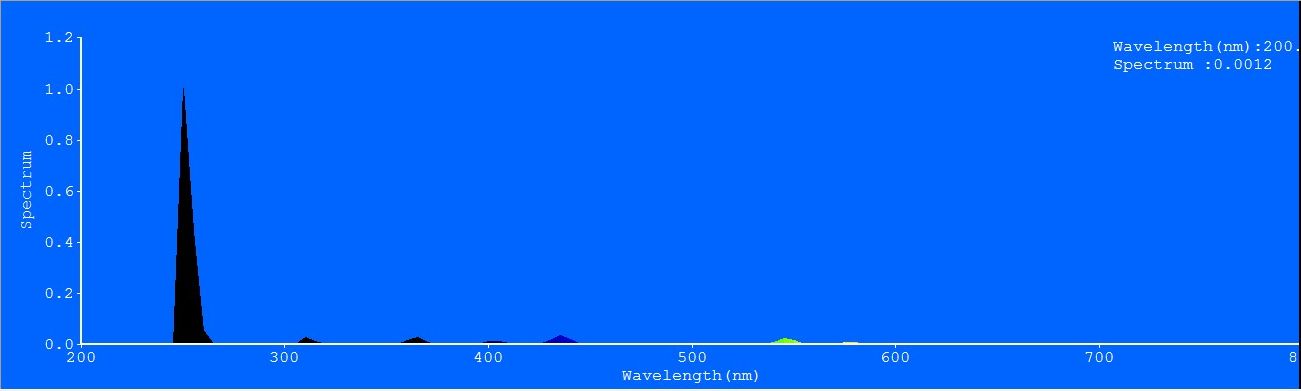 Специальное покрытие, нанесенное на внутреннюю поверхность колбы обеспечивает стабильную работу лампы на протяжении всего срока службы
.
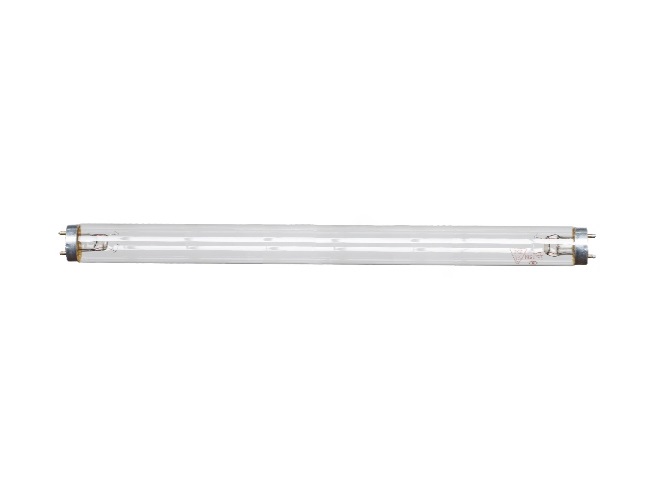 Особенностью данной лампы является наличие защитного пленочного покрытия, которое делает ее экологически безопасной в использовании
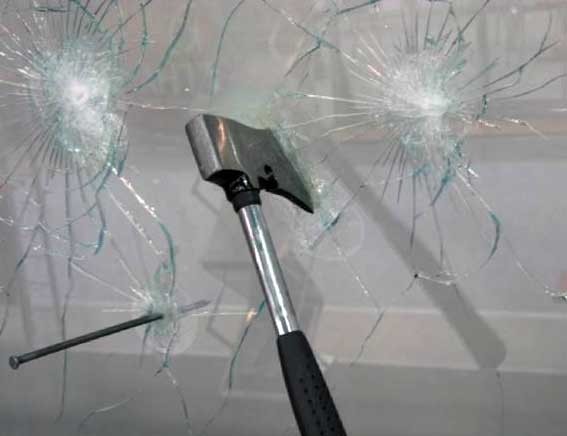 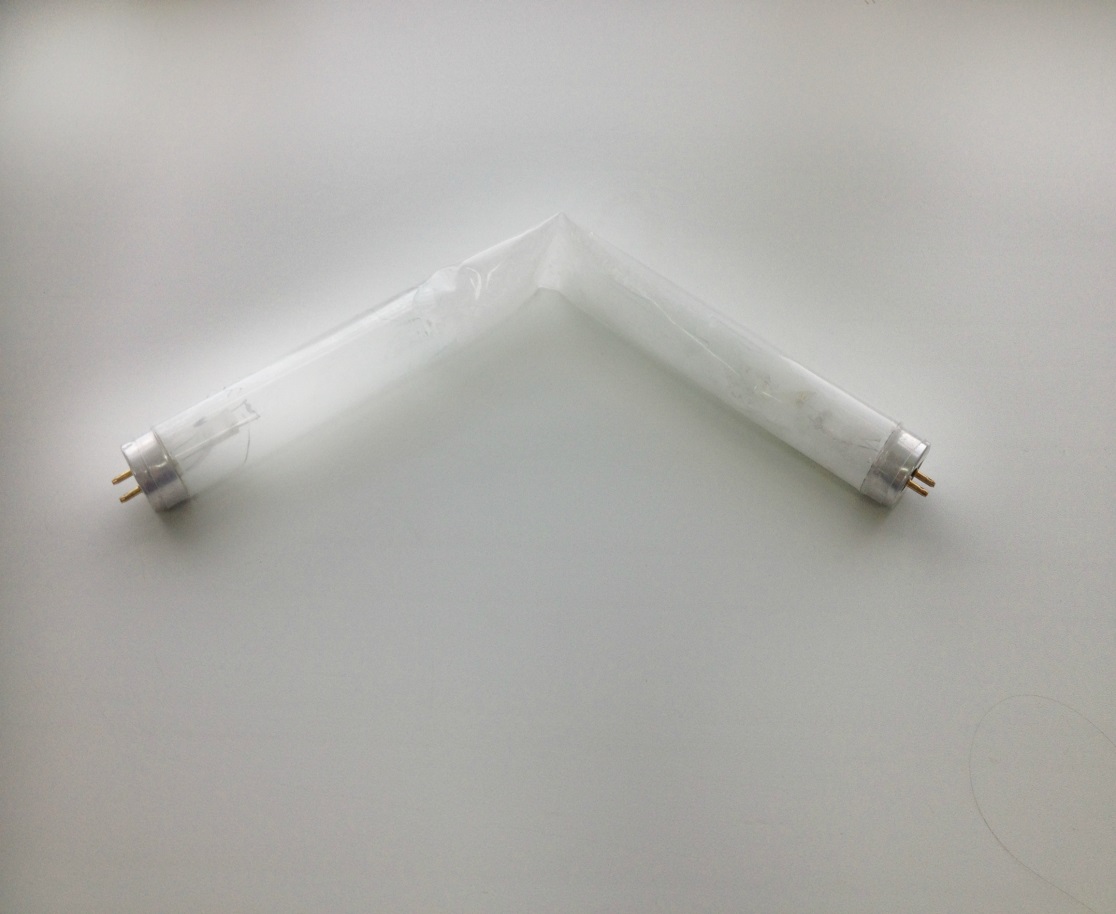 Защитное пленочное покрытие при повреждении лампы предотвращает распространение осколков стекла и паров ртути, вредных для организма человека
Эффективно использование для воздушной  поверхностной дезинфекции в больницах, военных и передвижных госпиталях, пищевой промышленности
ЛАМПЫ ТИПАЛУФТ
На внутреннюю поверхность колбы нанесен специальный люминофор, обеспечивающий генерацию ультрафиолетового излучения в области 320-400 нм (УФ-А)
ЛУФТ 40 П
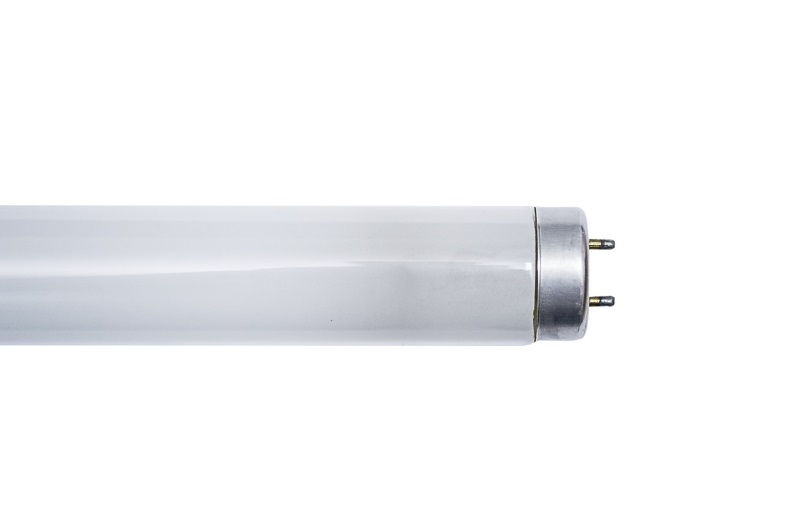 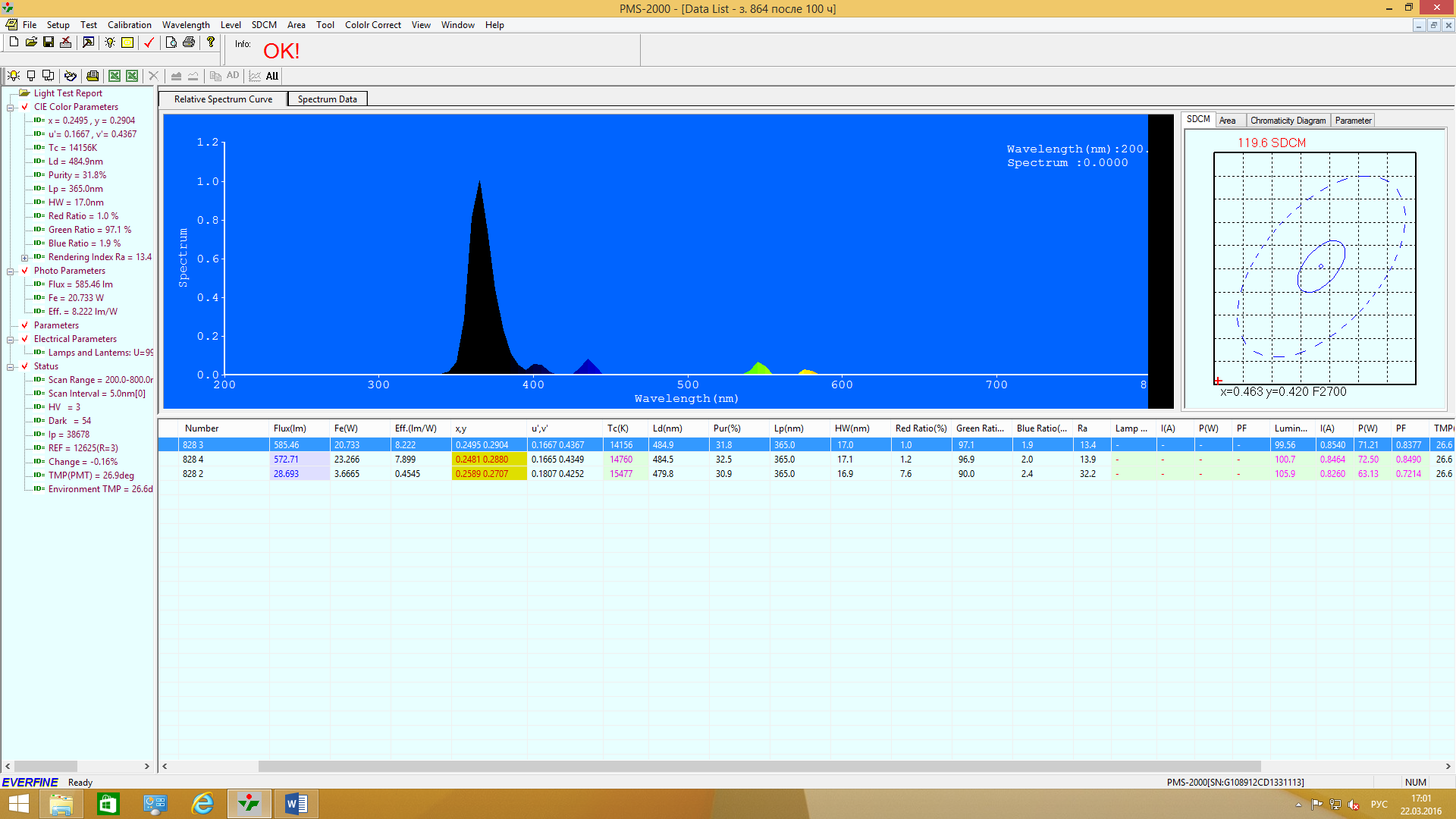 Защитная пленка предотвращает при повреждении лампы распространение  осколков и паров ртути
Лампы применяется в медицинских облучательных установках, установках, использующих фотохимическое и биологическое действие УФ излучения, для отвердевания пластмасс, сушки красок и лаков, ловли насекомых
ЛАМПЫ ТИПАЛЖ
Защитное пленочное покрытие желтого цвета корректирует спектр лампы, что позволяет исключить ультрафиолетовую составляющую
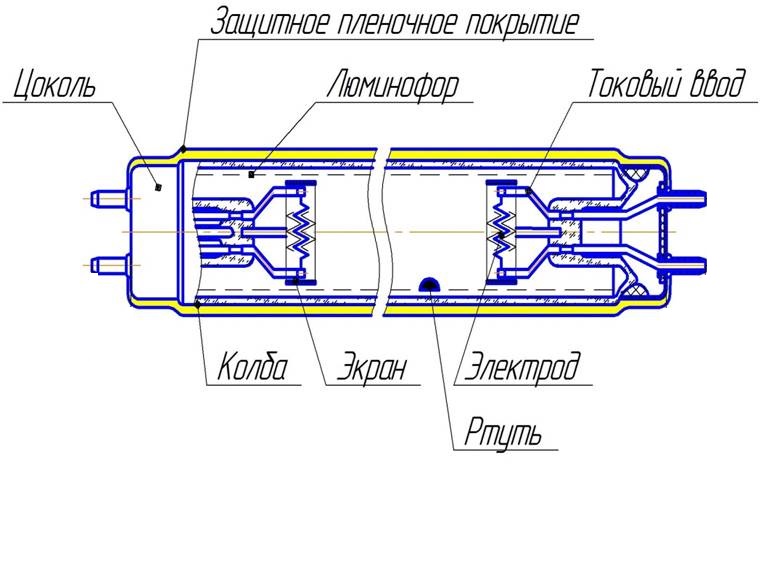 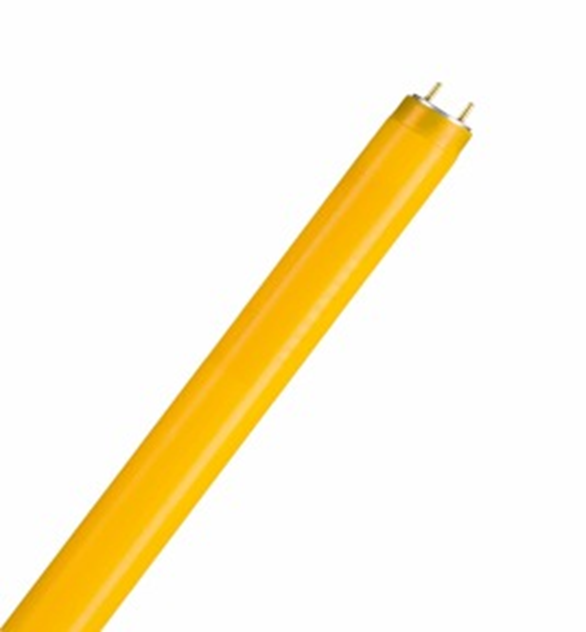 Спектр излучения ЛБ 18
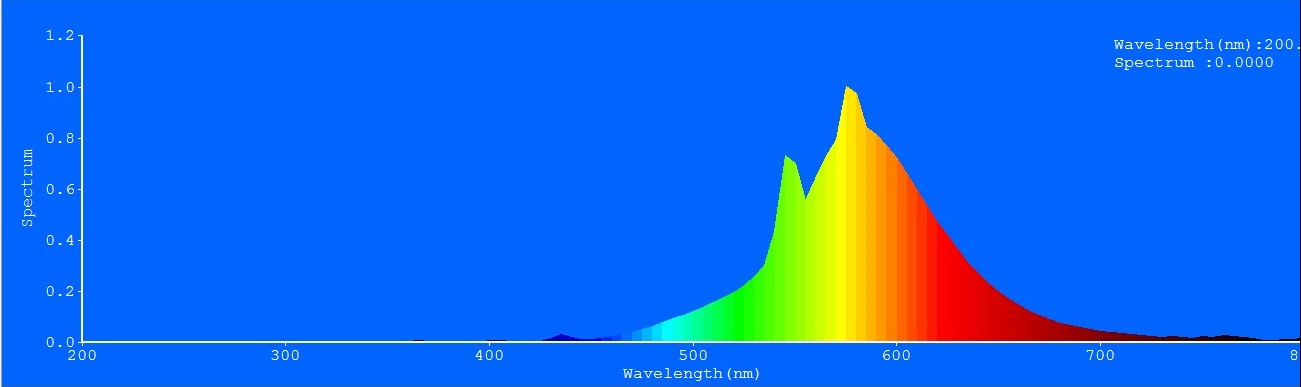 Спектр излучения ЛЖ 18 П
ЛЖ 18 П  рекомендована для применения в стерильных производствах, например, в цехах по изготовлению микросхем, а также для общего освещения без УФ-излучения
Благодарим за внимание!